Figure 5. Regions showing a significant main effect of congruency across all pair types (−3, −54, 38). All regions ...
Cereb Cortex, Volume 25, Issue 6, June 2015, Pages 1544–1553, https://doi.org/10.1093/cercor/bht347
The content of this slide may be subject to copyright: please see the slide notes for details.
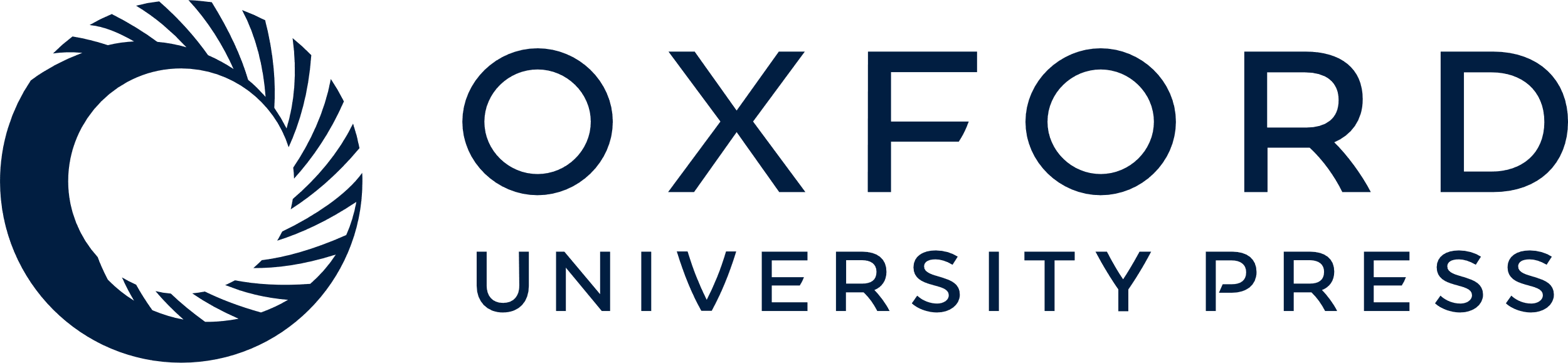 [Speaker Notes: Figure 5. Regions showing a significant main effect of congruency across all pair types (−3, −54, 38). All regions showed greater activity in response to incongruent relative to congruent conditions. A complete list of regions can be found in Table 1.


Unless provided in the caption above, the following copyright applies to the content of this slide: © The Author 2013. Published by Oxford University Press. All rights reserved. For Permissions, please e-mail: journals.permissions@oup.com]